Byzantine fault tolerance
CSE 552
preparation for reading
Byzantine means “acting arbitrarily”
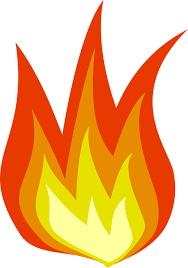 Paxos assumes fail-stop behavior
Replicas fail only by stopping
Byzantine fault-tolerant protocols assume nothing about faulty replicas
They can do anything
Except they can’t break cryptography
Useful for modeling both active adversaries and arbitrary failures
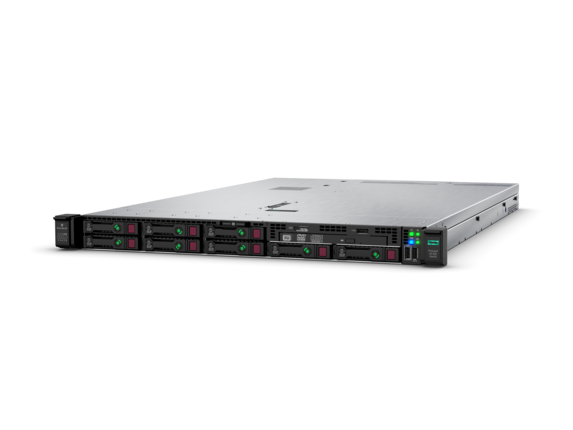 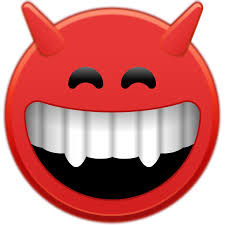 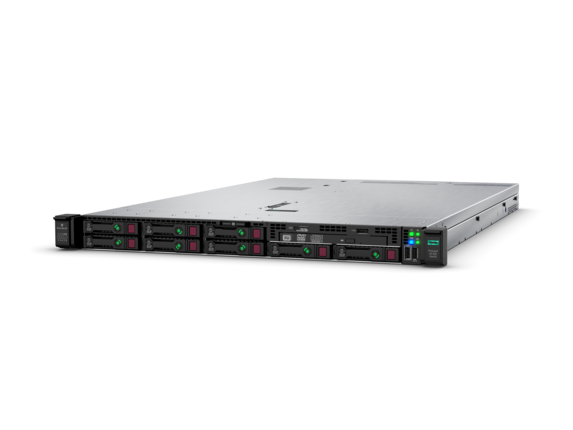 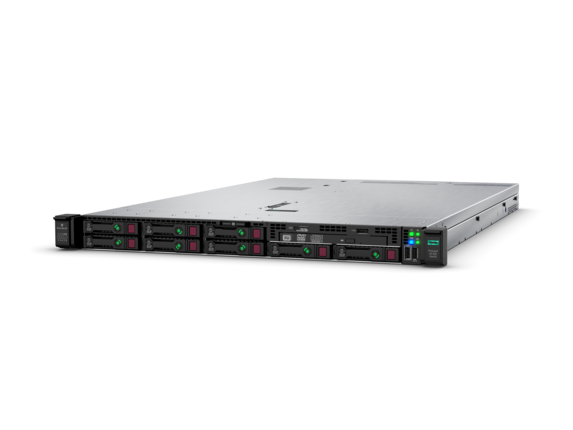 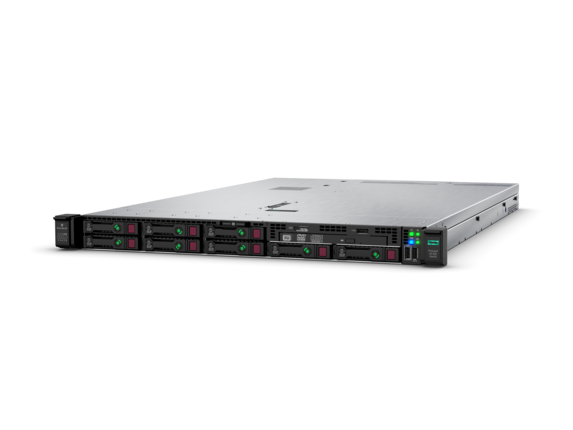 Asymmetric cryptography provides secrecy
Kprivate
Kprivate
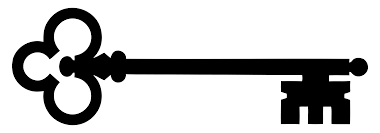 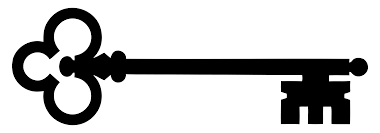 Kpub
Kpub
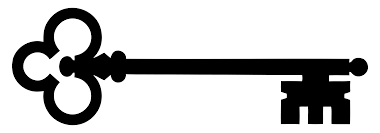 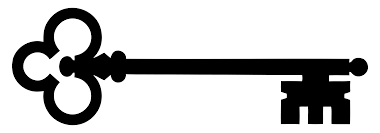 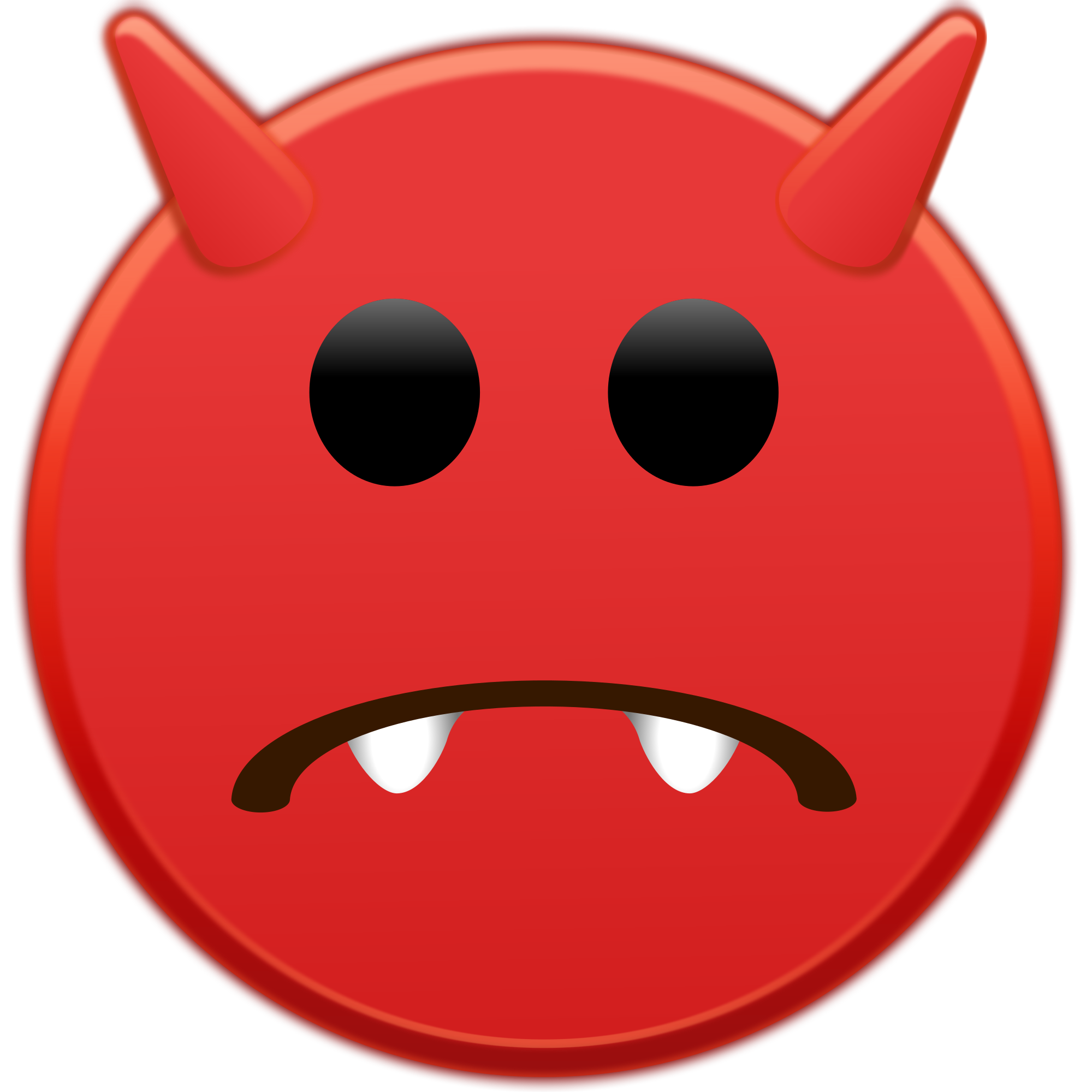 Secret
H%{9.v
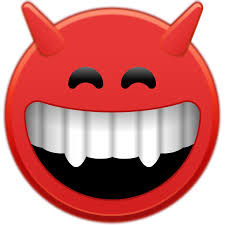 Secret
H%{9.v
Symmetric cryptography also provides secrecy
Kshared
Kshared
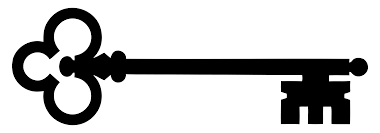 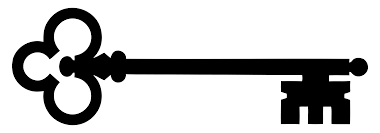 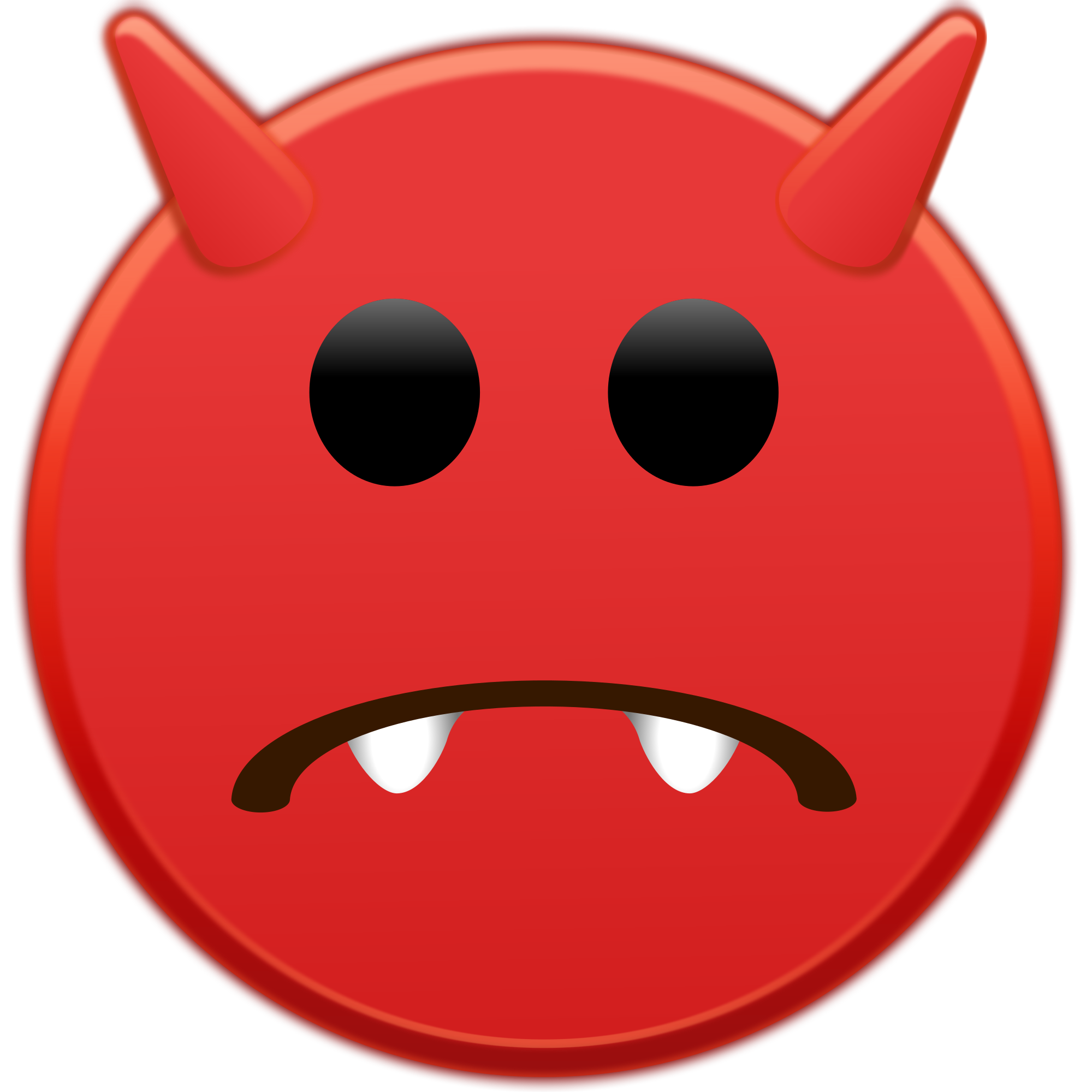 Secret
H%{9.v
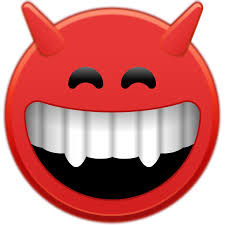 Secret
H%{9.v
Asymmetric cryptography provides integrity with digital signatures
Kprivate
Kprivate
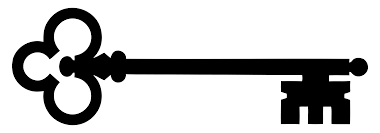 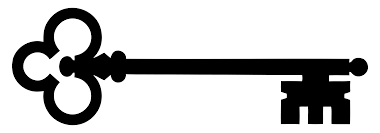 Kpub
Kpub
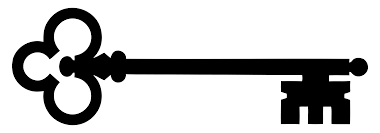 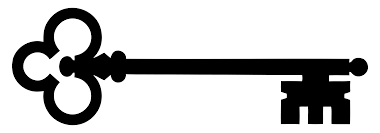 Message
Symmetric cryptography provides integrity with message authentication codes (MACs)
???
Kshared
Kshared
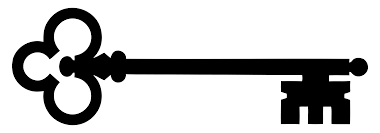 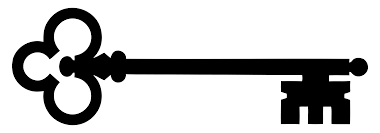 Message
Much faster than asymmetric cryptography
Signature is meaningless to anyone else, so you can’t pass it on to others
Associated tech report
Tech reports have more useful material
Explanation of how MACs are used (TM-589, pp. 7–10)
Invariants of basic safety proof (TM-590, pp. 11–20)
[4] M. Castro and B. Liskov. A Correctness Proof for a Practical Byzantine-Fault-Tolerant Replication Algorithm. Technical Memo MIT/LCS/TM-590, MIT Laboratory for Computer Science, 1999.
[5] M. Castro and B. Liskov.  Authenticated Byzantine Fault Tolerance Without Public-Key Cryptography.  Technical Memo MIT/LCS/TM-589, MIT Laboratory for Computer Science, 1999.
BFT protocols can be complicated
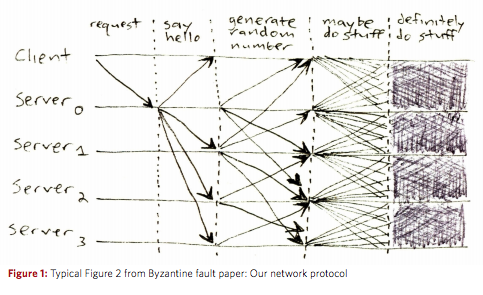 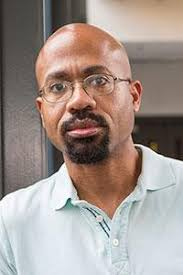 J. Mickens, The Saddest Moment, ;login, May 2013, available online at https://scholar.harvard.edu/files/mickens/files/thesaddestmoment.pdf